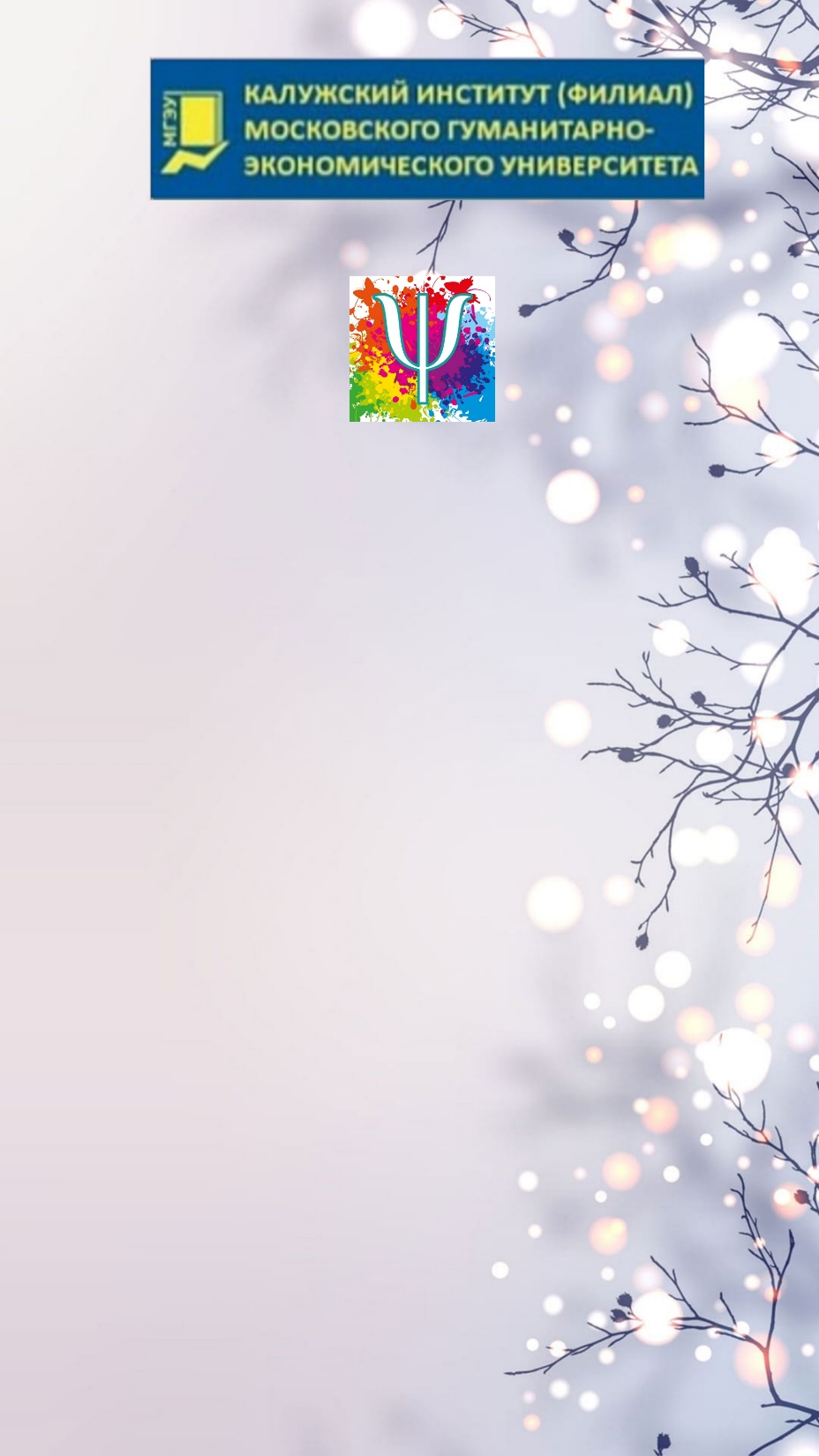 Калужский институт (филиал)
АНО ВО московского гуманитарно-экономического университета
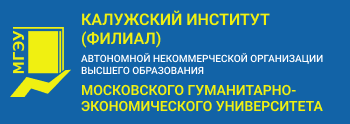 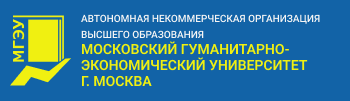 Международная научно-теоретическая конференция
«Молодежь 21-го столетия: технологии и качество в современной науке и образовании»
ГИБРИДНОЕ ОБУЧЕНИЕ
Подготовил: Теплинский Т.А.
Группа: ЮДС-20
Руководитель: к.ю.н. Погосян А.П.
Калуга, 2023
Гибридное обучение (ГО)
синхронное обучение онлайн- и офлайн-студентов в специальных гибридных аудиториях, а также возможность асинхронного обучения онлайн-студентов.
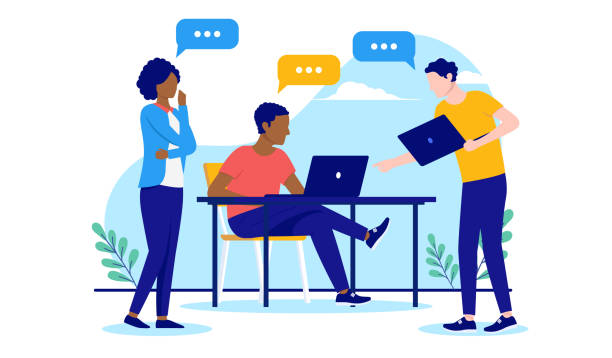 Исторический обзор гибридного обучения:
До 20-го века: Смешанное обучение, в примитивной форме, существовало на протяжении многих веков.
20-й век: Введение радио и телевидения в образование в середине 20-го века привело к первым формам дистанционного обучения.
Конец 20-го века: С появлением интернета и цифровых технологий образование начало стремительно трансформироваться.
Начало 21-го века: С развитием интернет-технологий и появлением новых образовательных платформ университеты и школы начали использовать комбинацию онлайн- и оффлайн-методов для обучения
Современность: Гибридное обучение стало ключевым элементом образовательной практики во многих учебных заведениях по всему миру.
Методология гибридного обучения
Гибридное обучение объединяет традиционные формы обучения в классе и онлайн-обучение. Онлайн-компонент может включать в себя видео-лекции, дискуссии в интернете, онлайн-тесты и задания, а также самостоятельное изучение материалов. Оффлайн-компонент обычно включает в себя традиционное обучение в классе, семинары, практические занятия и работу в группах.
Формы гибридного обучения:
Обратный класс (Flipped Classroom):  материалы изучаются дома, а затем применяются на практике и на занятиях в аудитории.
Гибкий класс (Flex Model): Большая часть обучения происходит онлайн, а учитель оказывает поддержку по мере необходимости.
Смешанный класс (Blended Classroom): сочетания он-лайн и офф-лайн обучения
Ротационный подход(Station Rotation): Студенты переключаются между онлайн-обучением и обучением в аудитории в течение одного учебного занятия.
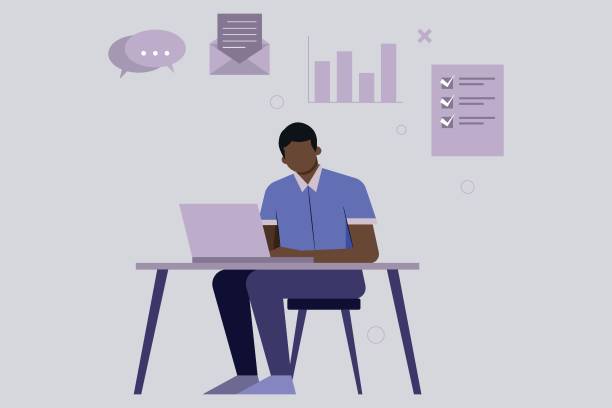 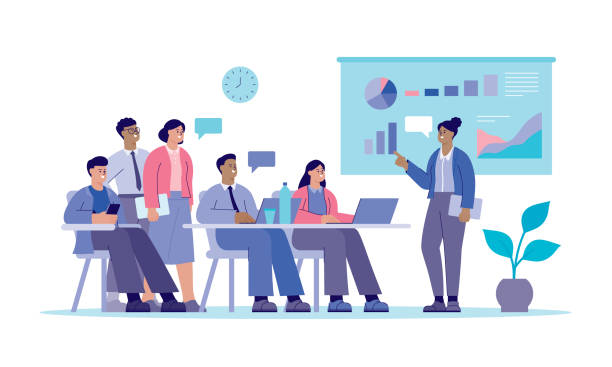 Преимущества гибридного обучения:
Гибкость
Персонализация (Индивидуализация)
Доступность
Самостоятельность
Интеграция технологий.
Недостатки гибридного обучения:
Самостоятельная дисциплина
Ограниченность социального взаимодействия
Технические проблемы
Недостаток структуры
Подготовка преподавателей
Применение гибридного обучения
Школьное образование
Среднее профессиональное образование
Высшее образование
Постпрофессиональное образование
Реальные примеры использования гибридного обучения
Обратный класс в университете
Корпоративное обучение в IT-компании
Школьное обучение с использованием гибридной модели
Вузы во время пандемии
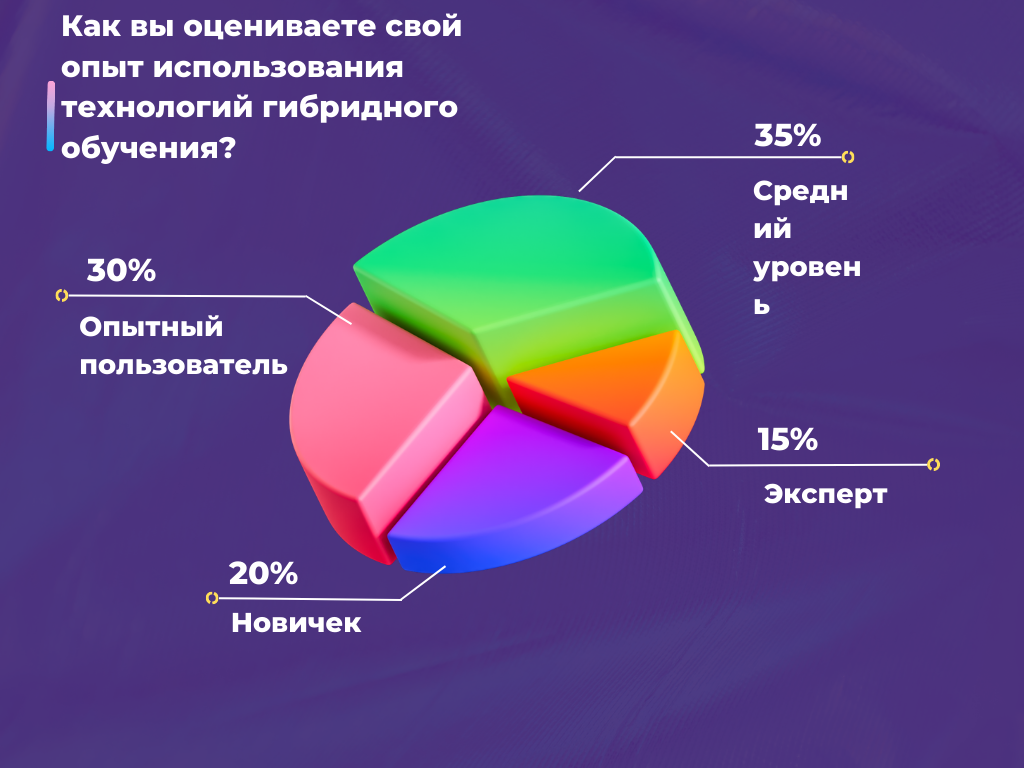 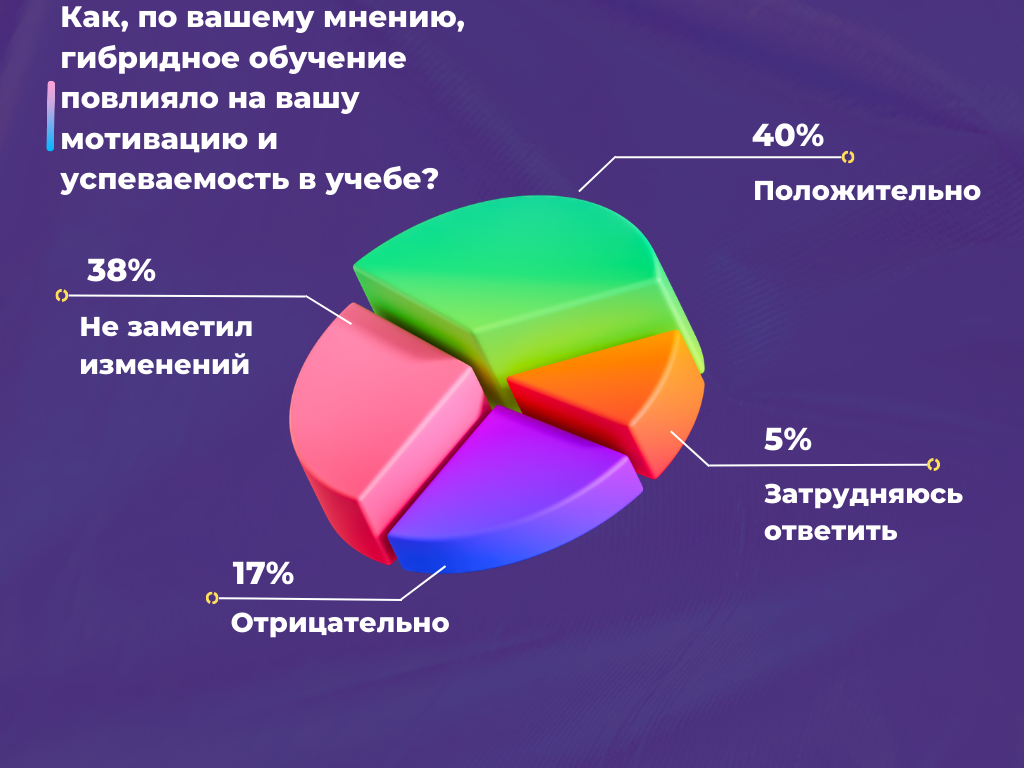 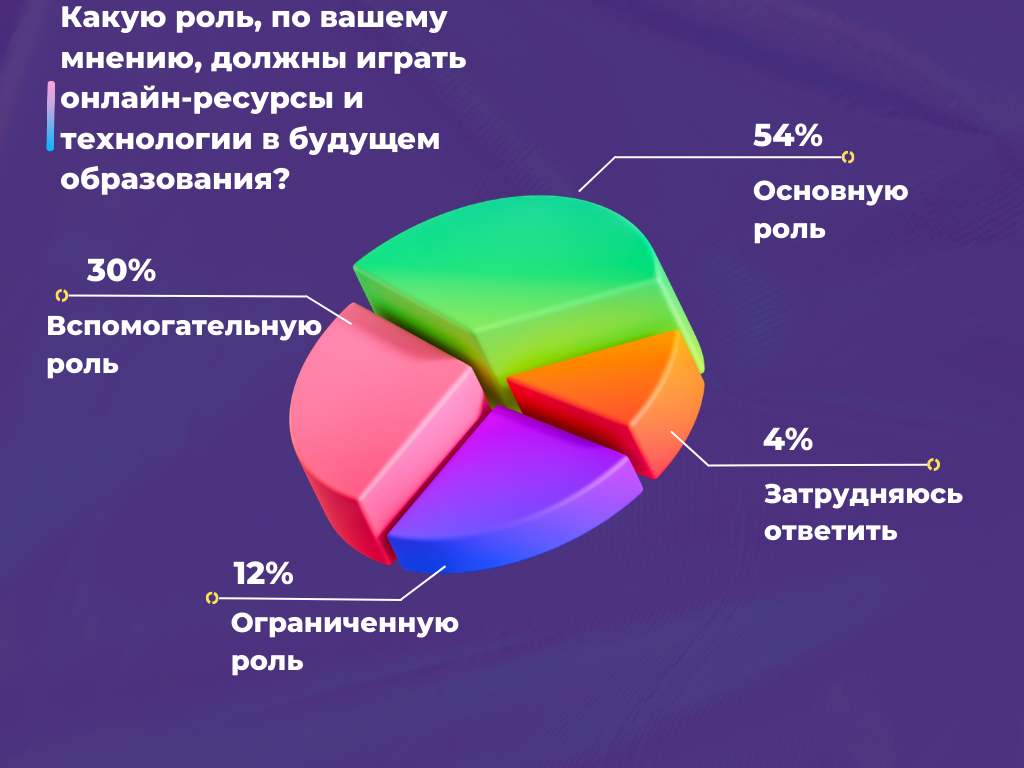 Заключение
ГО - Тенденция современного образования
ГО – гибкость, доступность, персонализация 
ГО – потребность в самодисциплине, технические проблемы, уменьшение личного общения
ГО – будущая реальность.
СПАСИБО ЗА ВНИМАНИЕ!